Fyziologie živočichů (včetně člověka) – cvičení Bi2BP_FYZL, ukonč. Z 2022		doc. RNDr. A. Žákovská, Ph.D.
Podmínky k ukončení:								1) docházka – maximum 1 absence (možnost náhrady v tomtéž týdnu) 2) protokoly (odevzdané po každém, každém druhém cvičení)3) pracovní list v každém cvičení3) aktivita v hodině 1x za semestr (dle rozpisu témat – vedení cvičení na zadané téma + teoretická příprava pro spolužáky, příprava pracovního listu – viz rozpis, podrobněji web) – alternativně: seminární práce s fyziologickou tématikou
Ad 2) Protokol (odevzdává každý za sebe) – web s návody1. datum, jméno pracovníka 2. název úlohy3. úkol, nebo cíl práce (vlastní postavení problému, který se má 	pokusem vyřešit), teorie, podstata reakcí - vysvětlit4. provedení pokusu – metodické údaje včetně pomůcek, stručný 	postup práce 5. Výsledky měření nebo sledování, výpočet, grafické vyjádření 	výsledků, zhodnocení6. závěr (odpověď na zadaný úkol, cíl)V podobném duchu jsou členěny také odborné (vědecké) práce.
Základem poznání ve fyziologii – experimentální práce. Časová a materiální náročnost
Výrazně jiné podmínky v praktickém cvičení z fyziologie.

Zásady práce v laboratoři – zvýšená hygiena, ochranné pomůcky (plášť), brýle, rukavice, bezpečnostní předpisy běžné pro chemické a biologické laboratoře.
V místnosti praktika se nesmí jíst, pít ani kouřit. Směrnice MŠ ČSR (33/1974) a návazně věstník MŠ č. 12 ze dne 9. 1. 1989 specifikuje seznam prací zakázaných těhotným ženám.
Z toho důvodu mohou těhotné ženy absolvovat praktická cvičení pouze s jejich písemným souhlasem.
Všeobecné zásady práce ve fyziologickém praktiku: úkoly pro vedoucí dvojici
 - předem zkontrolovat úplnost a funkceschopnost pomůcek
 - udržovat pořádek na pracovním stole, pokud to není nutné nepohybovat se mimo pracovní stůl
 - po skončení pokusu, nebo jeho části, očistit a omýt pomůcky (hlavně věci přicházející do styku s krví).  
 - předat pomůcky vedoucímu cvičení
Další zásady práce ve fyziologickém praktiku:

Předpokladem úspěšného zvládnutí praktika je teoretická příprava, kde kromě obecně teoretického přehledu je nutno si přečíst metodický návod a promyslet vlastní provedení experimentu.
Teoretický úvod k doplnění přednášek 
Voda
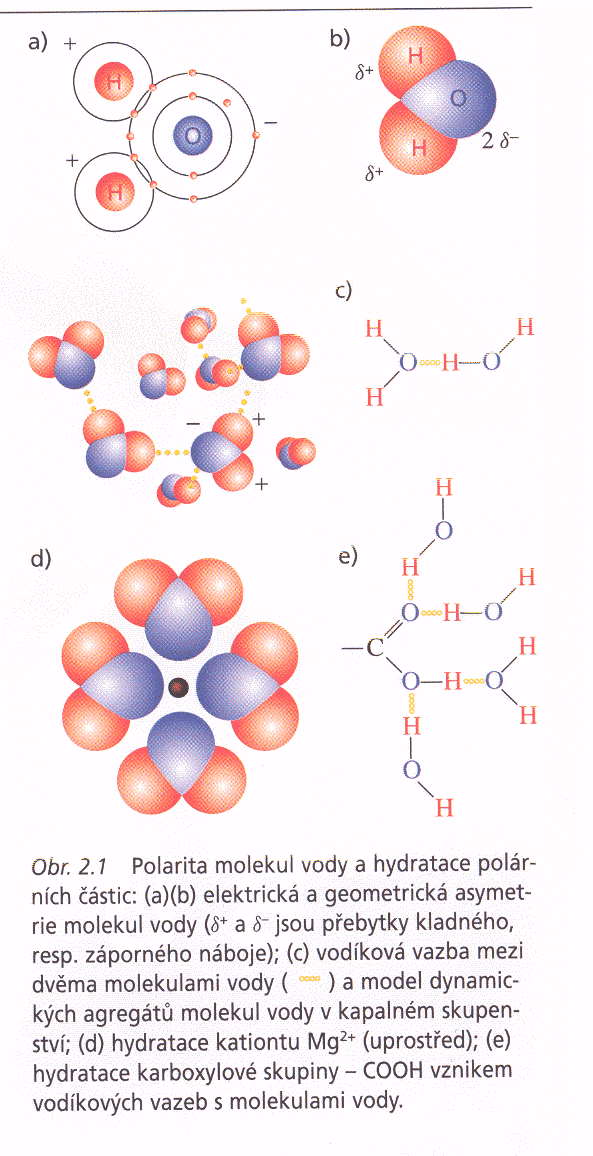 Voda 

Základní substrát v živé hmotě. Největší část těla organismů.
a) Fylogenetickým vývojem se obsah 	vody snižuje
b) Aktivní tkáně s větším obsahem 	vody
c) Ontogenetickým vývojem se obsah 	vody snižuje
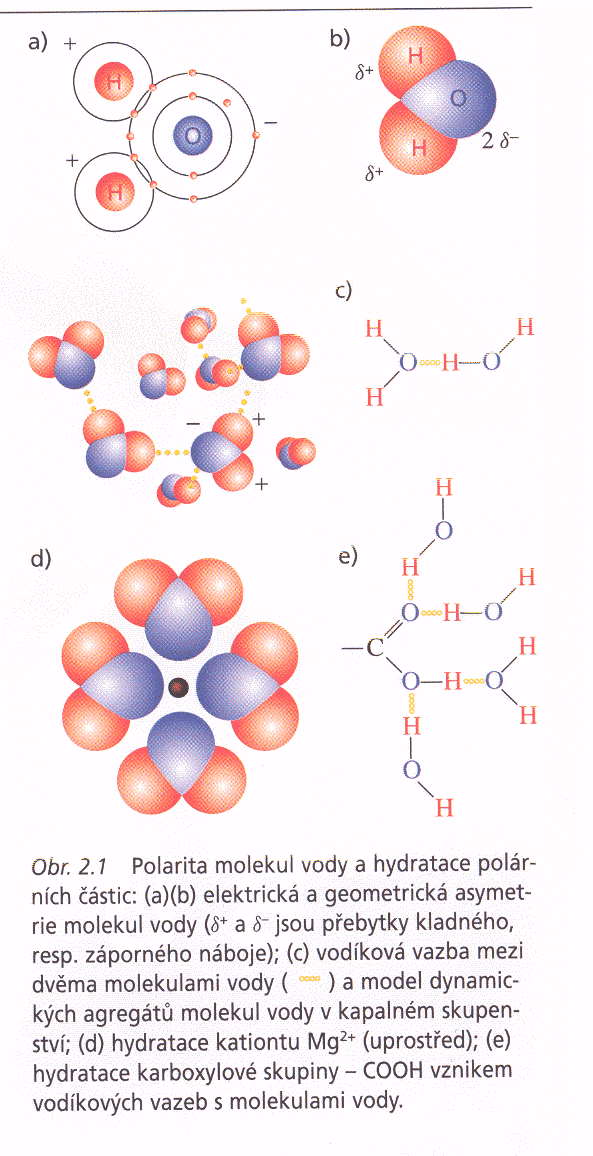 Tab.: Podíl vody v některých živočišných organismech
Tab. : Obsah vody v orgánech, tkáních a tělesných tekutinách dospělého člověka
Funkce vody:
1. Rozpouštědlo, ionizace solí, zásad, kyselin, osmotické  jevy
2. Disperzní fáze pro koloidy (bílkoviny, glykogén)
3. Reakce prostředí (koncentrace H+ a OH- iontů)
4. Termoregulace živočichů

Přísun vody  x ztráty vody
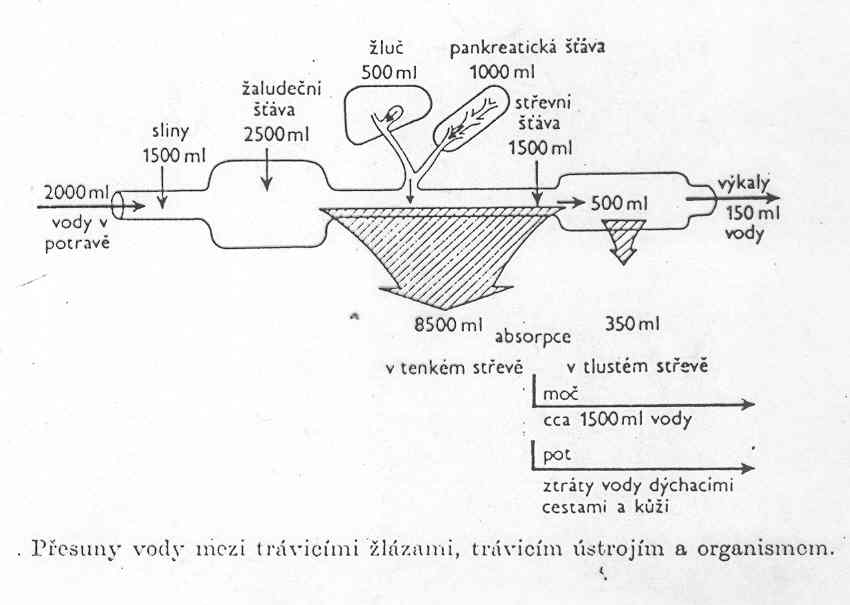 Voda
Člověk 70 kg (42 kg vody) 
denní ztráty: 
	1 500 ml moč 
   	   150 ml stolice 
   	   900 ml výpar
Doplňování: 
potrava 	800 (–  ) ml 
nápoje 		950 (–  ) ml 
metabolická voda 250 ml
Prvky
v jednoduché formě, jednoduchých, ale i složitých  sloučeninách.
Biogenní prvky – tj. prvky obsažené v živé hmotě – asi 60 
A.1. Prvky ve větších množstvích:
 	O – 65 %, C – 21 %, H – 10 %, N – 3 %, Ca – 2%, P – 1 %
   2. P. v malých množstvích: Cl, F, S, K, Na, Mg, (Al)
   3. P. v nepatrných množstvích: Fe,Cu,Si,Mn,Zn,Br  
	(B,Sr,Ti,Ba,F,Rb,Se,Mo,I,Hg,Ra)
   4. P. ve stopách: As,Li,Pb,Sn,Co,Ni
Tab.: Průměrné prvkové složení těl suchozemských živočichů
Tab.: Průměrné prvkové složení lidského organismu
Funkce:
OCHN – nepostradatelné 
   O oxidace, C řetězení, H energetické hospodaření, N složka bílkovin
Ca – regulátor enzymatické aktivity, metabolismus kostí
P – přenašeč energie, metabolismus cukrů, kosti, zuby, NK
Cl – chloridy v tekutinách, vzruch
F – zpevňující opornou soustavu, zuby 
S – součást bílkovin, oxidační reakce, desinfekce krve
K – vnitrobuněčná tekutina, vzruch
Na – mimobuněčná tekutina, vzruch
Mg – kontrakce svalů, nervosvalová dráždivost, enzymatické pochody 
Fe – oxidační děje – dýchací barvivo
Cu – enzymy, dýchací barvivo 
I – jodované tyroziny pro metabolismus
Br – (v podobě solí) inhibitor nervových procesů, útlum činnosti orgánů, sedativum
Mn – aktivátor enzymů, krvetvorba, růst plodu
Zn – inhibitor nukleotidázy, syntéza DNA, podpora činnosti imunních buněk, 
produkce bílkovin, 
Co – krvetvorba, B12
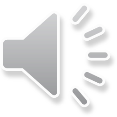